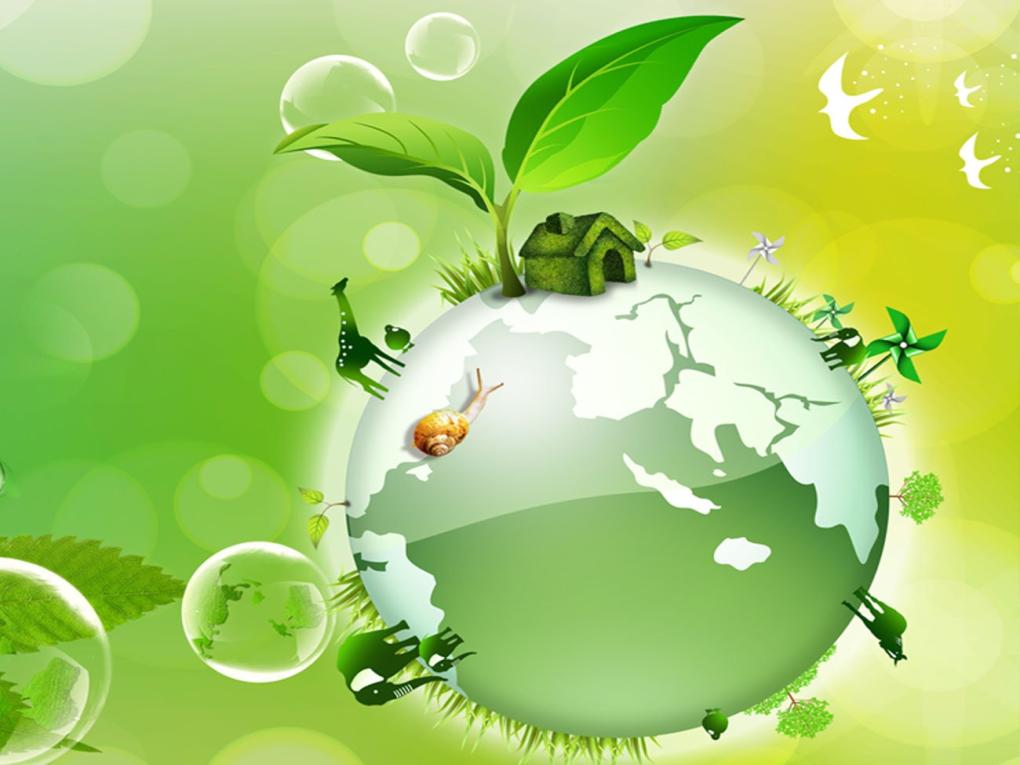 Всеросcийский конкурс по инновационным практикам создания
 воспитывающей культурной среды
 в образовательных организациях
Экологическая 
гостиная
г. Иваново
Ул.Колотилова, д.64
МБДОУ «Детский сад № 136»
Старший воспитатель: 
Субботина Юлия Валериевна
E-mail: dou136@ivedu.ru
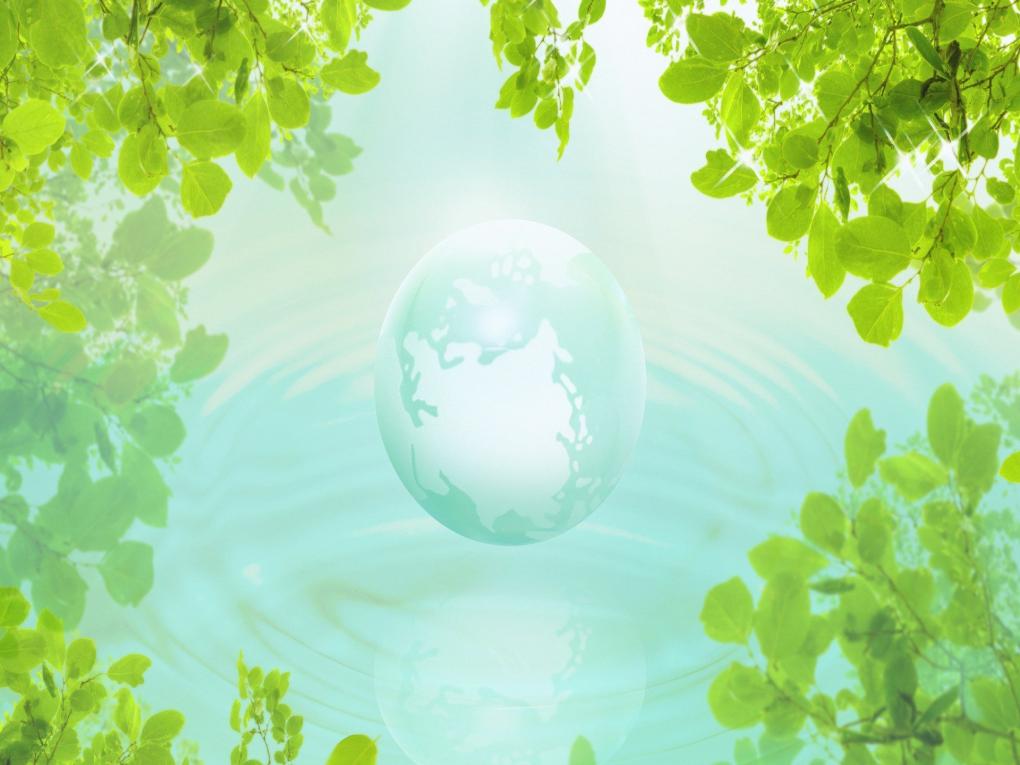 Организация 
предметно-развивающей среды:
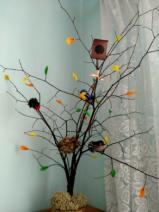 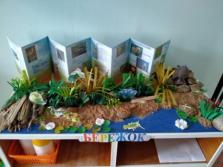 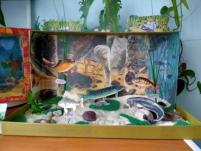 Календарь природы;
 Муляжи, модели;
 Мини лаборатория;
 Природный материал;
 Огород на окне;
 Инструменты для трудовой деятельности;
 Дидактический материал
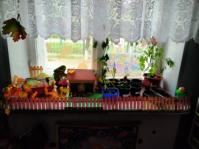 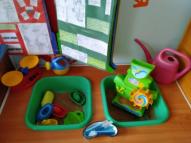 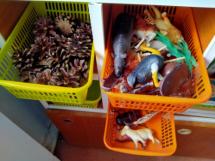 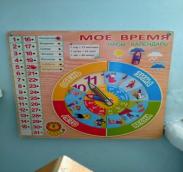 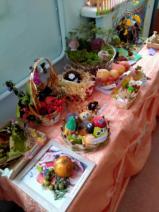 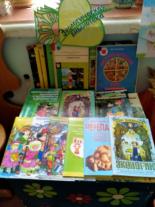 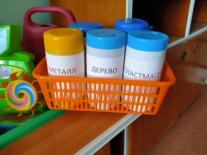 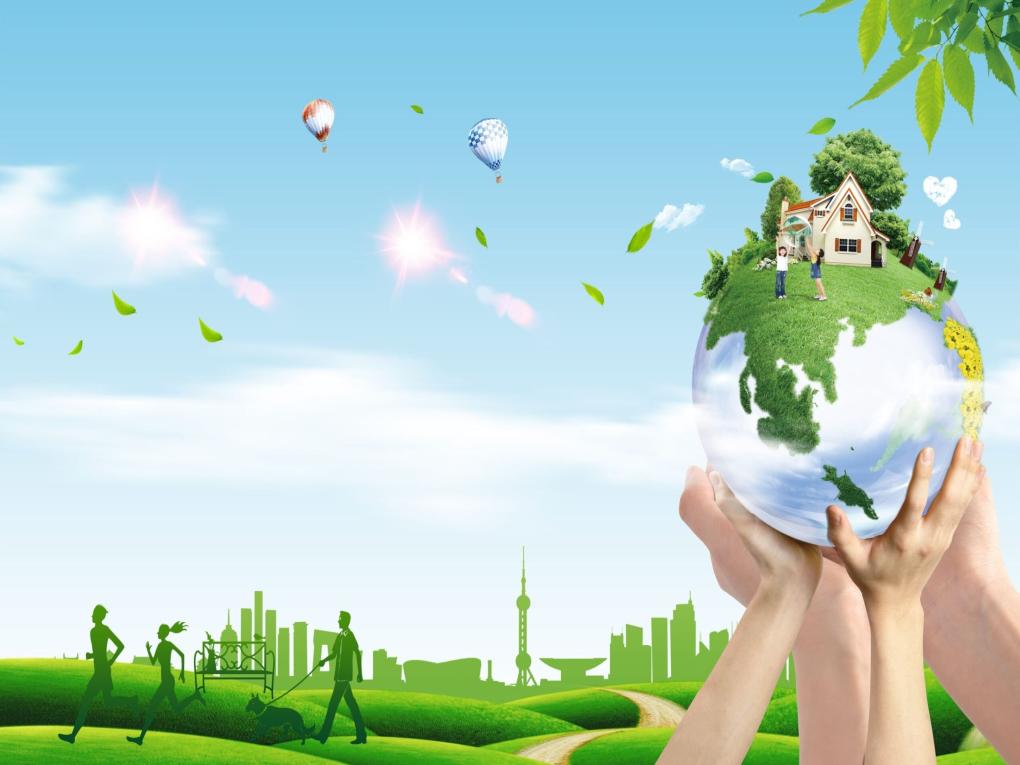 Цель экологического  воспитания 
дошкольников – формирование 
осознанно-правильного 
отношения детей
 к объектам природы, 
с которыми они контактируют.
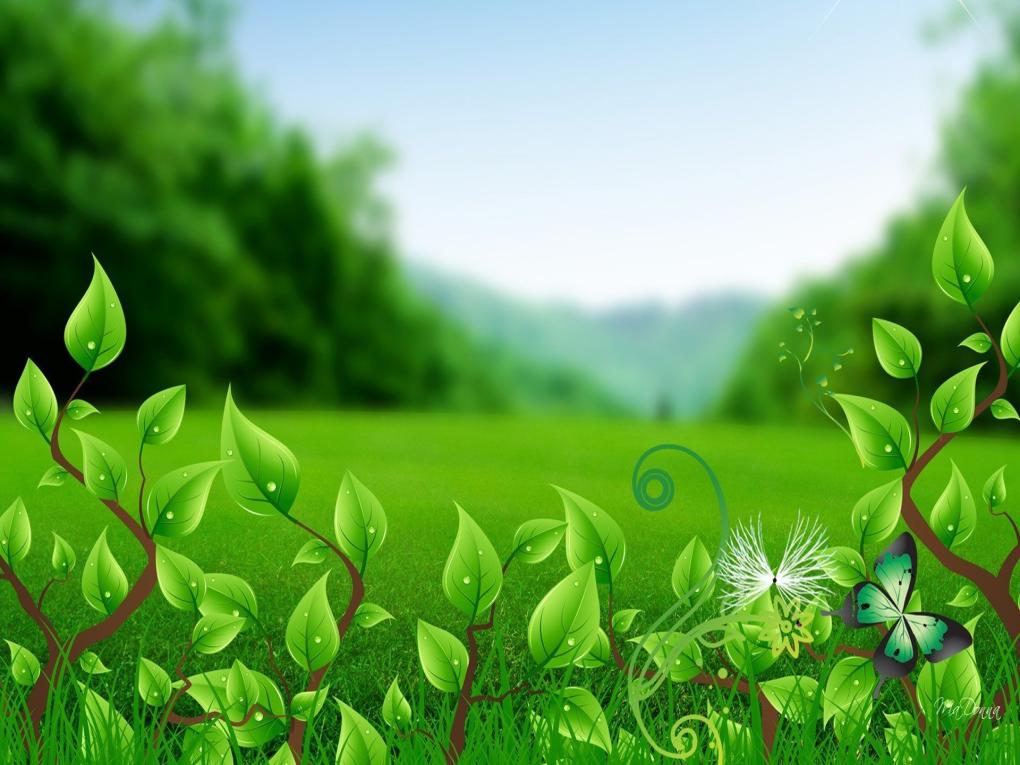 Для полноценной реализации задач
экологического воспитания 
дошкольников,
осуществляется по нескольким зонам
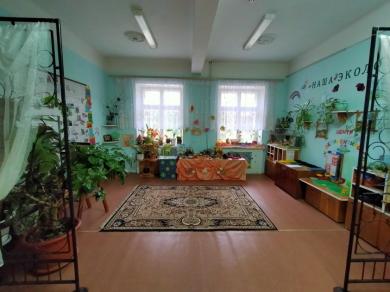 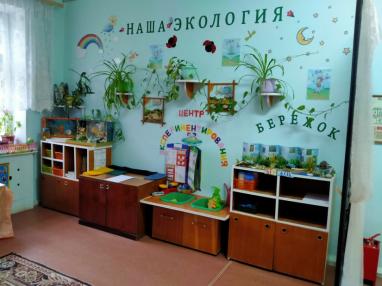 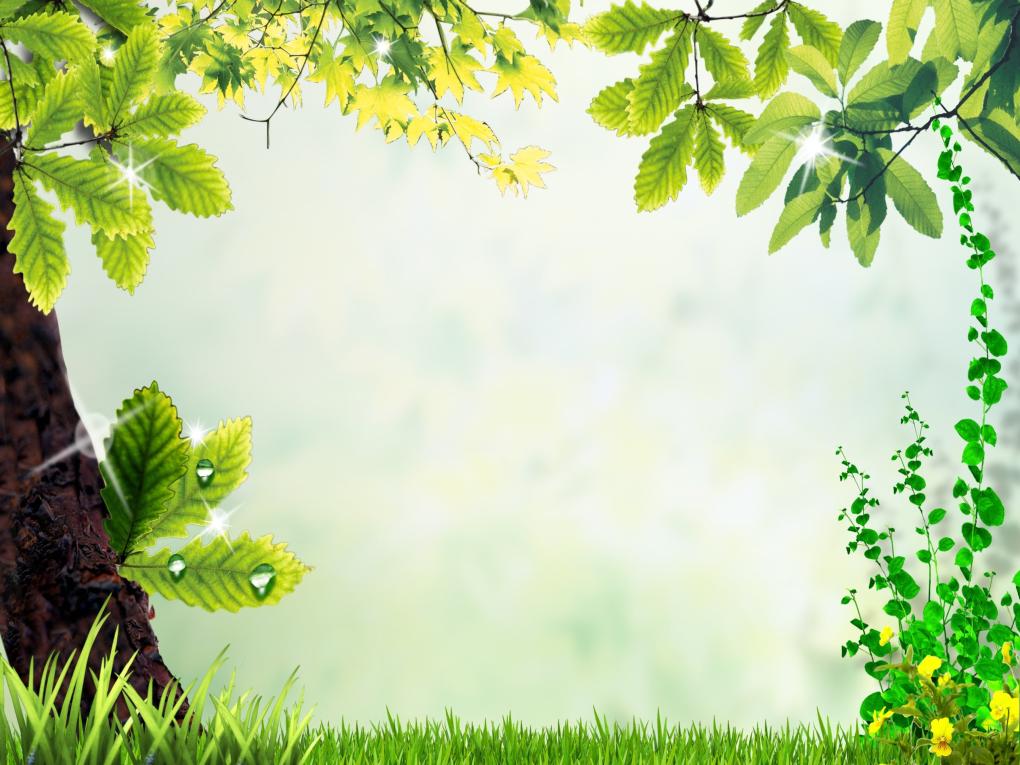 1.Живой уголок. 
- растения
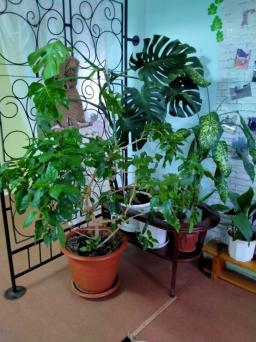 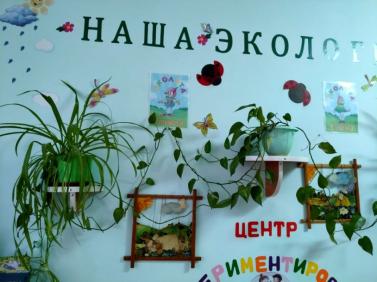 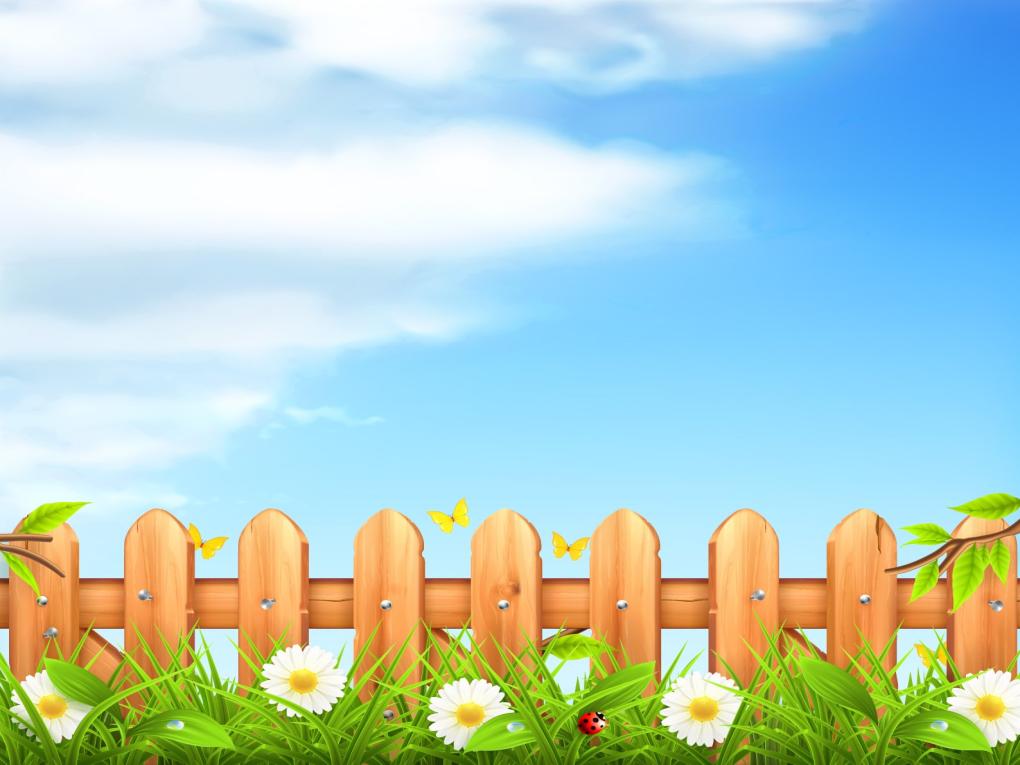 Огород на окне,
где воспитанники имеют возможность
посадить и вырастить самые простые
и распространенные
огородные растения.
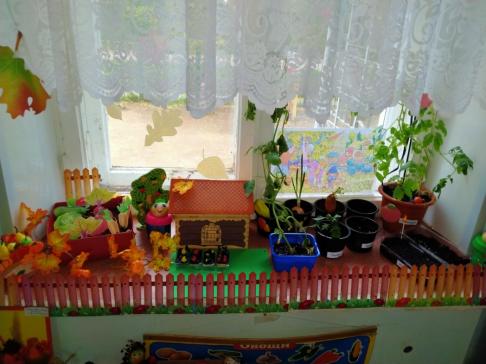 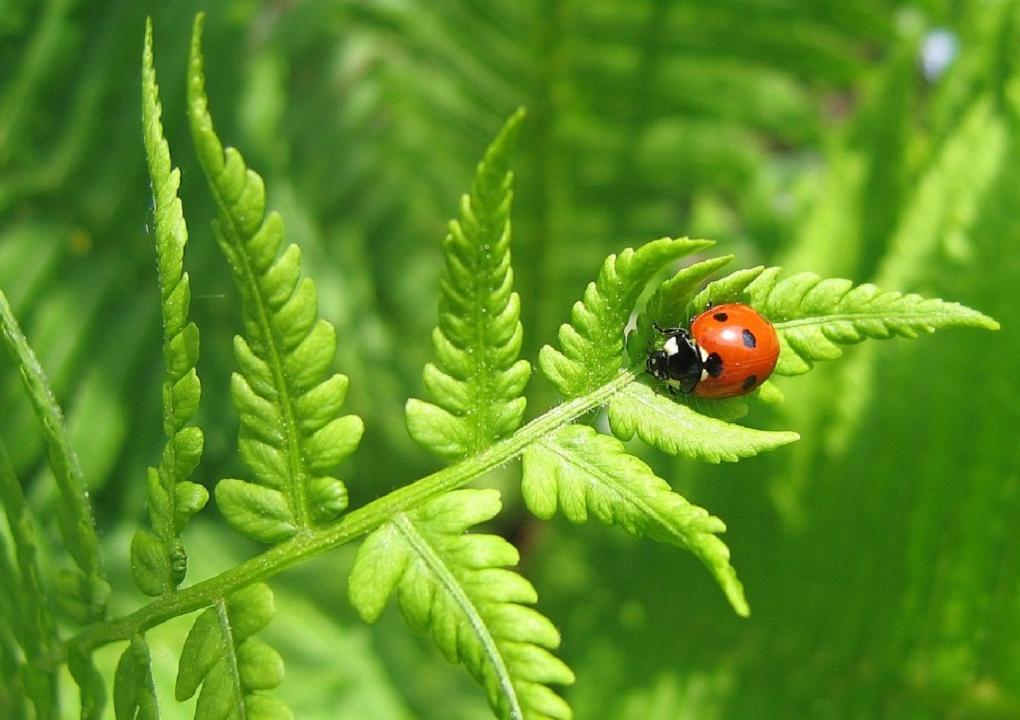 2. Уголок фауны нашего края:
- «Пернатые соседи»
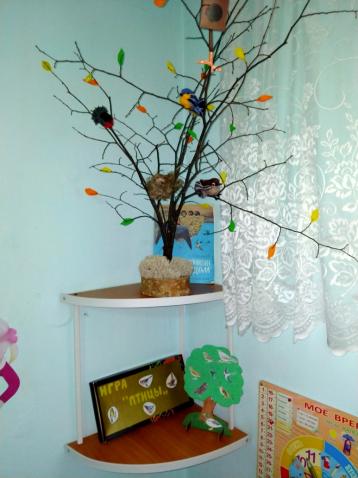 Индивидуальная полка в нашей гостиной,
с отдельной квартирой-скворечником.
Ее населяют представители птичьего мира,
Часто встречающихся на городских улицах.
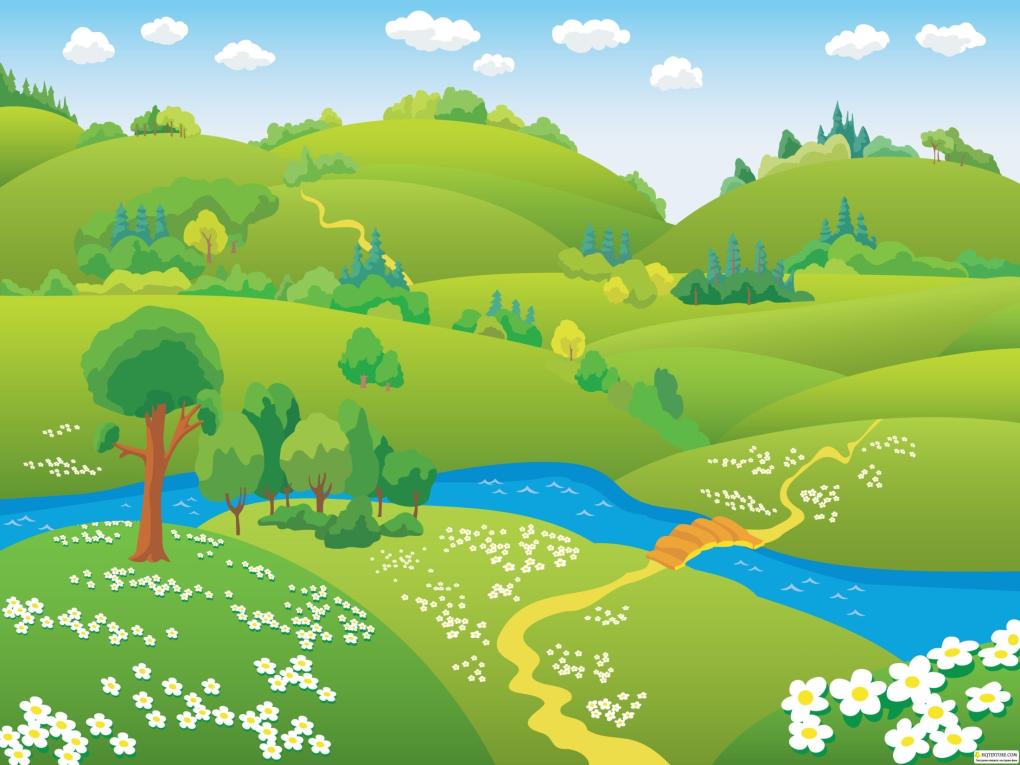 - «Бережок»
Макет знакомит малышей 
с земноводными представителями
нашего края.
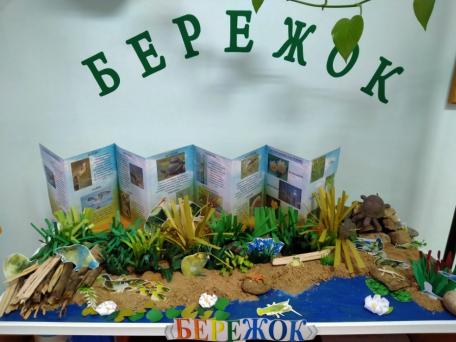 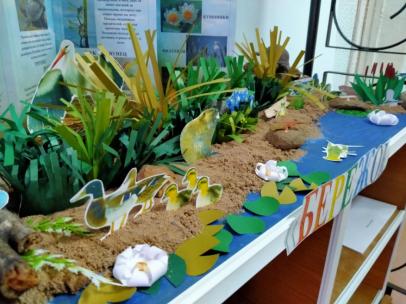 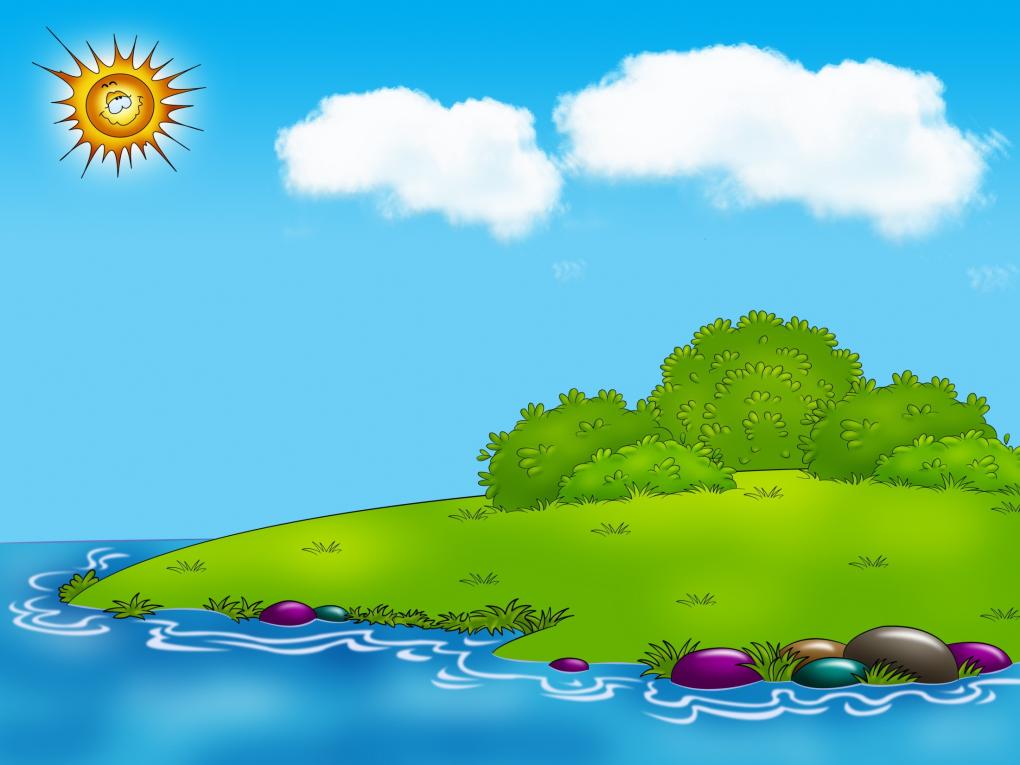 - «Наша речка»
Представляет собой макет
с речным песчаным дном,
водными растениями 
(из подручных материалов),
рыбками, которые так же 
изготовлены вручную.
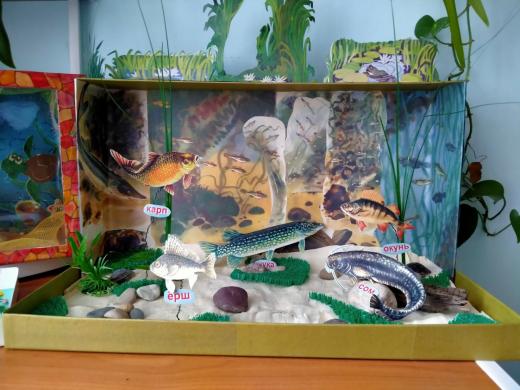 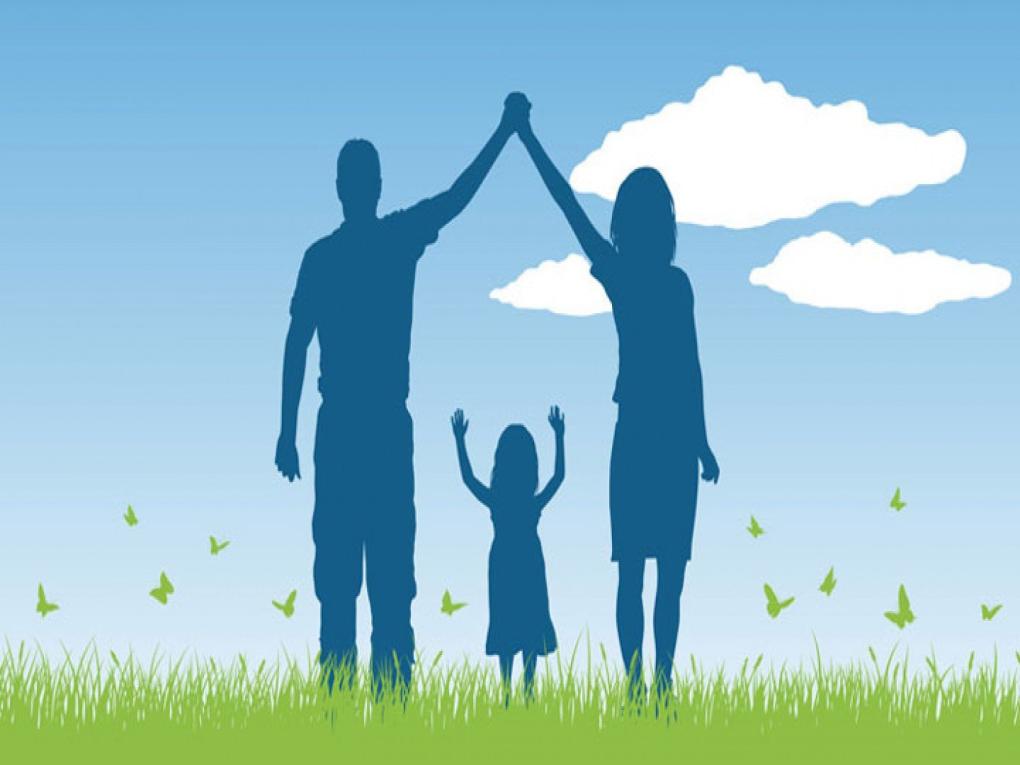 Взаимодействие с родителями.
Одной из результативных форм является создание выставок 
совместных  творческих работ детей и родителей,
как досуговая форма организации взаимодействия семьи и ДОУ.
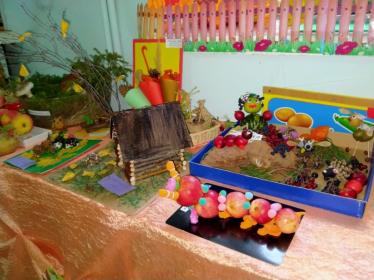 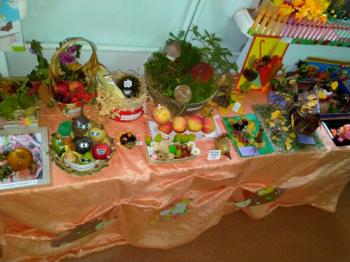 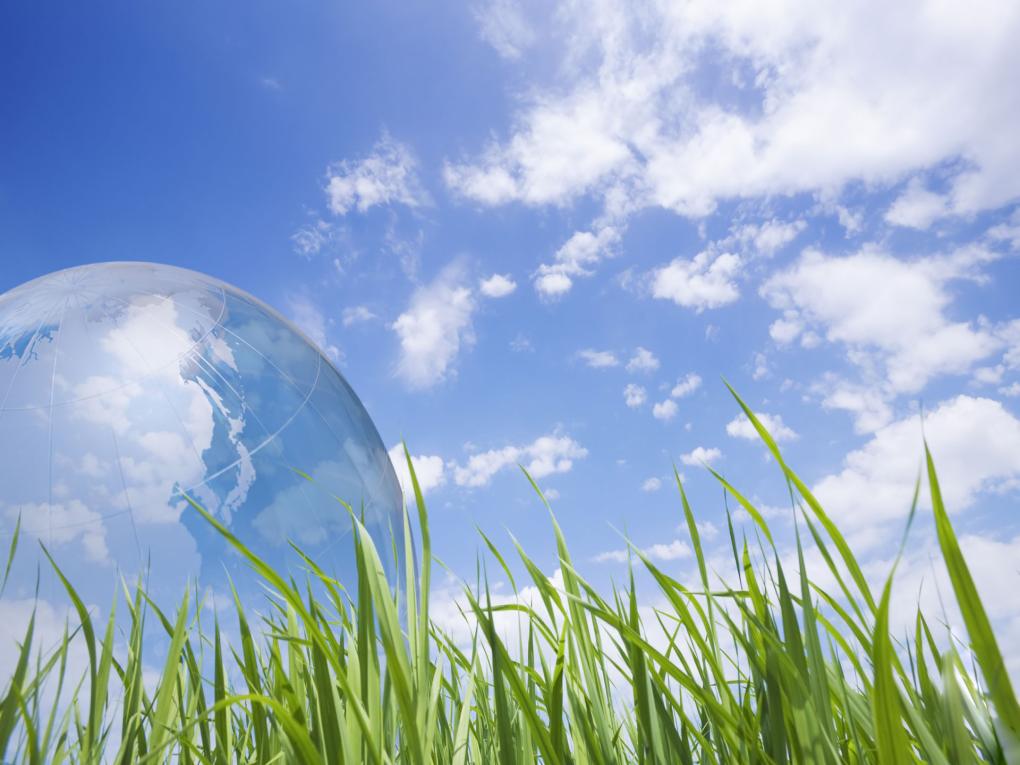 Наша гостиная открылась совсем недавно, в августе 2021 года, 
в рамках долгосрочного проекта «Экологическая тропа».
Такое начинание вызвало большой интерес
У воспитанников и их семей, поэтому мы будем планировать
Дальнейшее развитие:
Расширять и углублять наш проект.